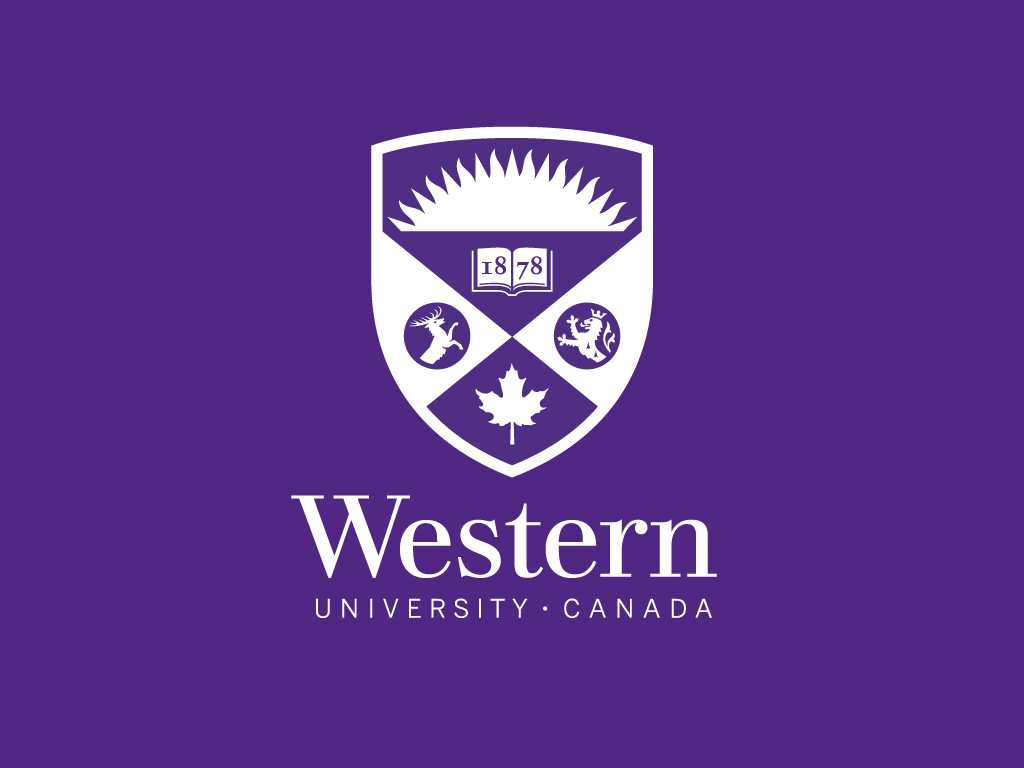 [Speaker Notes: Main Page]
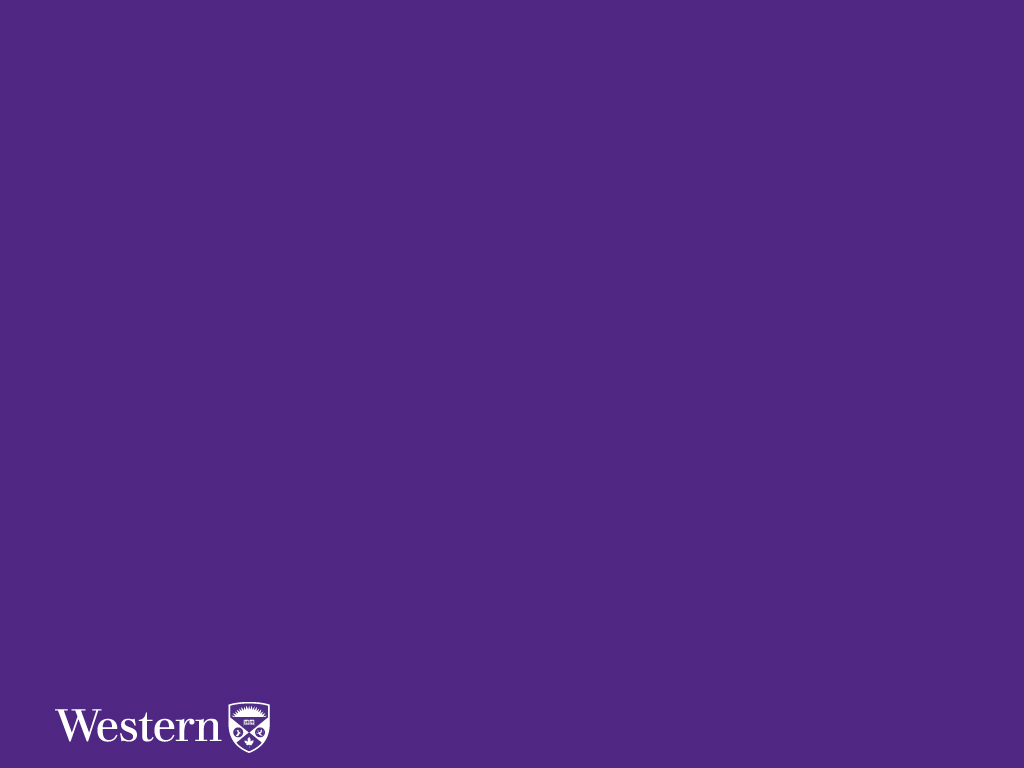 Fall Preview Day
November 17, 2012

WELCOME
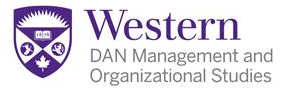 Dean
Associate
Dean
Associate
Dean
Faculty of Social Science
ANTHROPOLOGY
ECONOMICS
DAN MANAGEMENT
GEOGRAPHY
HISTORY
POLITICAL SCIENCE
PSYCHOLOGY
SOCIOLOGY
WOMEN’S STUDIES
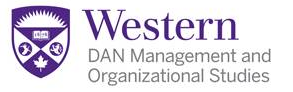 [Speaker Notes: Typical Page]
Our Philosophy
Students are best equipped for careers in business when a strong foundation in the social sciences is combined with conventional business subjects
Provide a unique career advantage
Enable student choice
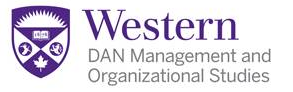 The Challenge for   	Management Education
Business leaders agree that basic skills – critical thinking, flexibility, problem solving and communications – are essential for success in a rapidly changing business environment
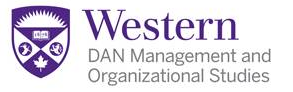 General Skills Acquired	in DAN
Critical thinking and analysis
Research and problem solving
Written and oral communication
Computer literacy
Working in teams
Adaptability
Learning how to learn
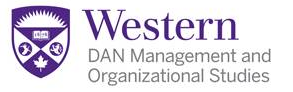 Our Approach –	Evidence Based 			 					Management (EBM)
Management practices informed by
Best available research
Facts specific to the situation
Experience and judgment
Ethics and values
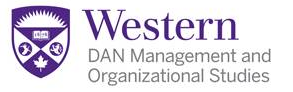 Some of the firms that have come to Western to speak with and recruit DAN students this year included:
Pricewaterhouse Coopers
 KPMG
 Deloitte
 Ernst & Young
 BDO Dunwoody
 IBM
 Labatt
 Maple Leaf Foods
 Bank of Canada
 Celestica
 Enterprise
 Petro Canada
 EMCO
 General Mills
Many of these firms are also our Internship partners.Internships give third year DAN students the opportunity to work for 8 – 16 months before returning for the fourth year.
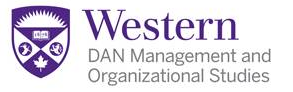 Look at the Choices!
Students are able to choose from the following five areas of study:

ACCOUNTING
	Offers fully accredited courses required for all professional designations:
CA
CGA
CMA
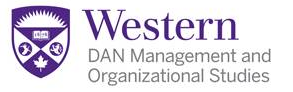 COMMERCIAL AVIATION MANAGEMENT
	
Opportunity to earn Commerical Pilot’s License while earning a BMOS degree, combining a background in management and aviation
Preparation for management positions in the aviation industry
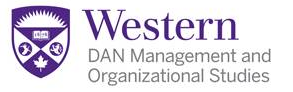 CONSUMER BEHAVIOR
	
Study of what, when, where and why consumers buy
Considers information use and decision-making, personality and lifestyle, perception, learning, attitudes and values, society and culture
Knowledge of techniques used to attract and serve customers, forms basis for strategic marketing decision
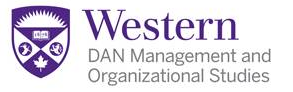 FINANCE FOR MOS
Understanding how financial decisions are made in private and public sector
Understanding the economy, financial markets, financial products and instruments
Developing skills necessary to assist businesses in financial decisions
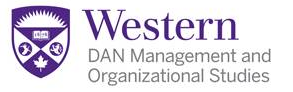 HUMAN RESOURCE MANAGEMENT
How organizations manage their human resources to achieve organizational goals
Offer all courses required for HR designation (CHRP)
Understanding recruitment and selection, training and development, health and safety, compensation, strategic HR planning and management
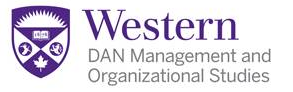 Look at the Choices!
3 ways to a BMOS Degree
Honors Specialization

Honors Double Major (must be combined with a Major in a discipline other than DAN)

Specialization (can be combined with a Major or Minor in another discipline)
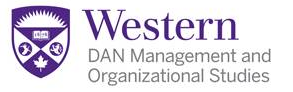 What can you do with a BMOS degree?
Ideal preparation for employment in:
Accounting
Finance/Investment
Marketing
Consumer Behavior
Human Resources
Labor Relations
Entry-level Professional & Managerial Positions
Commercial Aviation
Private & Public Sectors
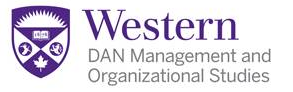 What can you do with a BMOS degree?
Stepping stone to:
MBA Programs
Law School
Other Professional and Graduate Programs
Solid foundation for Professional Designations
Chartered Accountant (CA)
Certified General Accountant (CGA)
Certified Management Accountant (CMA)
Certified Human Resources Professional (CHRP)
Chartered Financial Analyst (CFA)
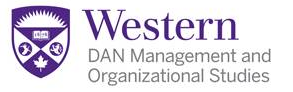 Why Choose DAN?
Five Specializations to choose from
Interdisciplinary perspective with many academic program choices and electives
Interesting options:
Exchange Programs
Internships
Highly marketable degree
Great student experience
Wide range of Scholarships and Awards
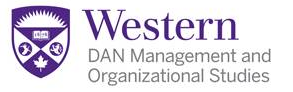 To Learn More About theDAN MODULES
Explore our website:
www.dan.uwo.ca
Detailed information on DAN modules, year by year course planning checklists, and program requirements

Thank you!
Any Questions?
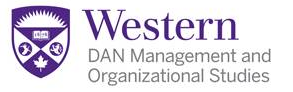 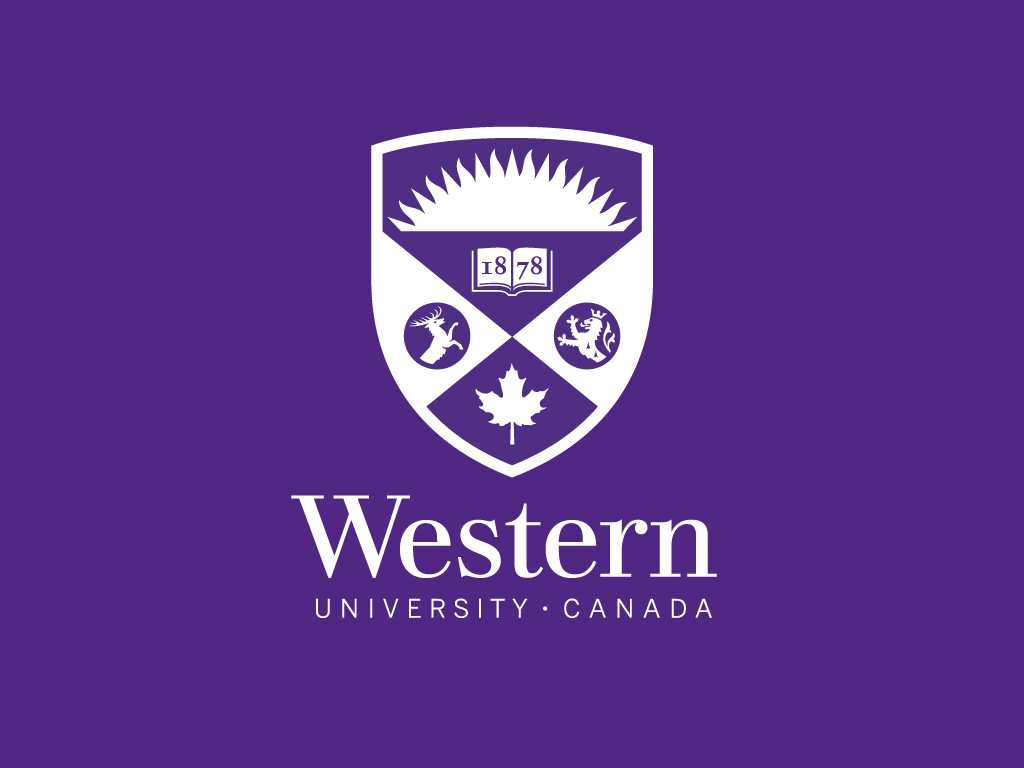 [Speaker Notes: Main Page]